CIS041-3 Advanced Information Technology
Artificial intelligence and Machine Learning
Gangmin Li
(Office hours: 13:00-17:00 every Friday)
Advanced Information Technology
Artificial Intelligence
Cloud Computing
Machine Learning
The Internet of Things
Virtual Reality
CIS041-3 Advanced Information Technology
Outlines
AI in general
What is intelligence?
Why now? (3nd wave)
What is different this time? (NN and machine learning)
Artificial Neural Networks
What is ANN? (Biology – brain, Math – Function f, and computing – computing and memory)
ANN components
Active functions
ANN types
ANN applications (IT)
CIS041-3 Advanced Information Technology
What is AI? 
Why The 3rd wave? - ML
What AI to do with Information Retrieval? - NLP
Introduction AI
Artificial intelligence
CIS041-3 Advanced Information Technology
The fourth industrial revolution
An era that will be defined and driven by extreme automation and ubiquitous connectivity.
Source: https://www.ubs.com/microsites/artificial-intelligence/en/new-dawn.html
CIS041-3 Advanced Information Technology
Artificial intelligence
Intelligence demonstrated by machines, as opposed to the natural intelligence displayed by animals and humans.
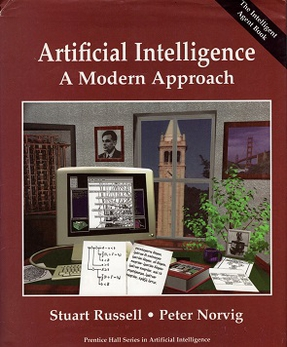 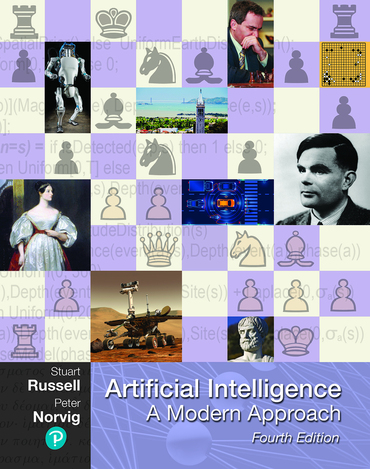 2020 4th edition
1st 1995
CIS041-3 Advanced Information Technology
Artificial intelligence
System that:
Acting humanly 
Thinking humanly
Thinking rationally
Acting rationally
Computational intelligence
Any system that perceives its environment and takes actions that maximize its chance of achieving its goals.
A man-made machine that has human intelligence
CIS041-3 Advanced Information Technology
What is intelligence?
Controversial definitions. what its abilities are and whether or not it is quantifiable
Theory of multiple intelligences (MI): eight abilities
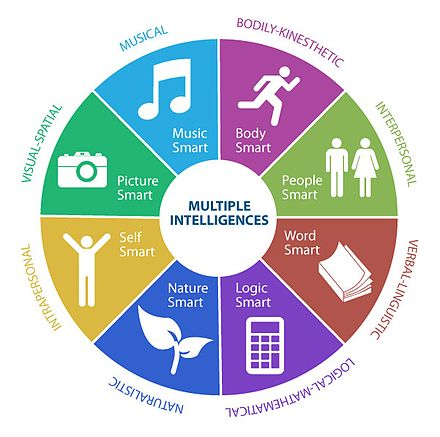 Musical-rhythmic and harmonic
Visual-spatial
Linguistic-verbal
Logical-mathematical
Bodily-kinesthetic
Interpersonal
Intrapersonal
Naturalistic
CIS041-3 Advanced Information Technology
What is intelligence?
Unity of Intelligence. Think of intelligence as a comprehensive and single quality difference between human beings and non-human beings
Turing Test
The "standard interpretation" of the Turing test, in which player C, the interrogator, is given the task of trying to determine which player – A or B – is a computer and which is a human. The interrogator is limited to using the responses to written questions to make the determination.[1]
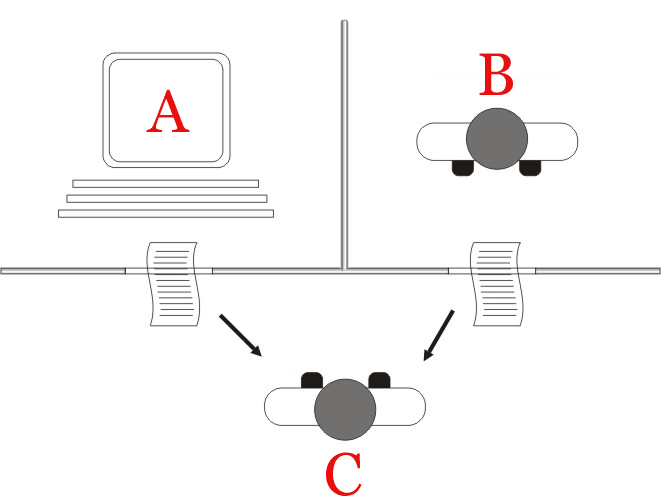 CIS041-3 Advanced Information Technology
Theory of general intelligence: g factor
g factor is a construct developed in psychometric investigations of cognitive abilities and human intelligence. 
It is a variable that summarizes positive correlations among different cognitive tasks, reflecting the fact that an individual's performance on one type of cognitive task tends to be comparable to that person's performance on other kinds of cognitive tasks.
It is measured by IQ (Intelligence quotient)
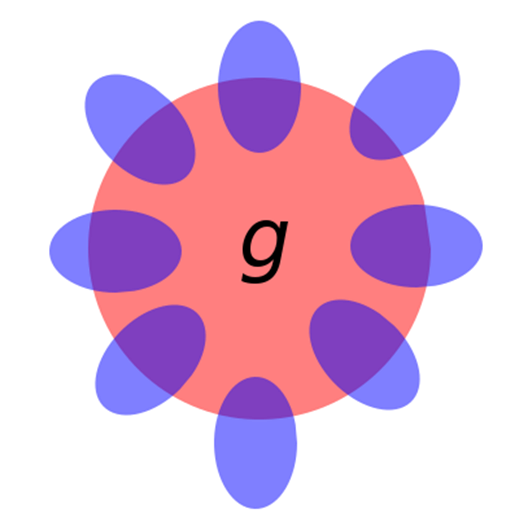 CIS041-3 Advanced Information Technology
A brief history of AI
CIS041-3 Advanced Information Technology
Is winter coming? The rise and fall of Artificial Intelligence
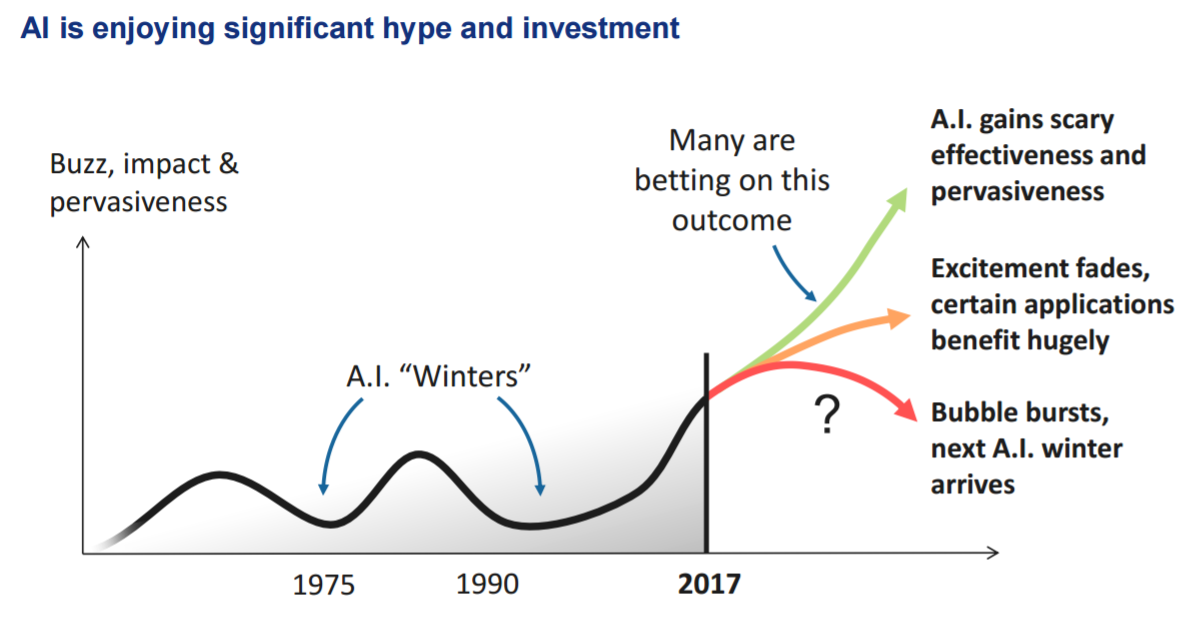 CIS041-3 Advanced Information Technology
Current AI success
Manufacturing robots
Self-driving cars
Smart assistants
Healthcare management
Automated financial investing
Virtual travel booking agent
Social media monitoring
Marketing chatbots
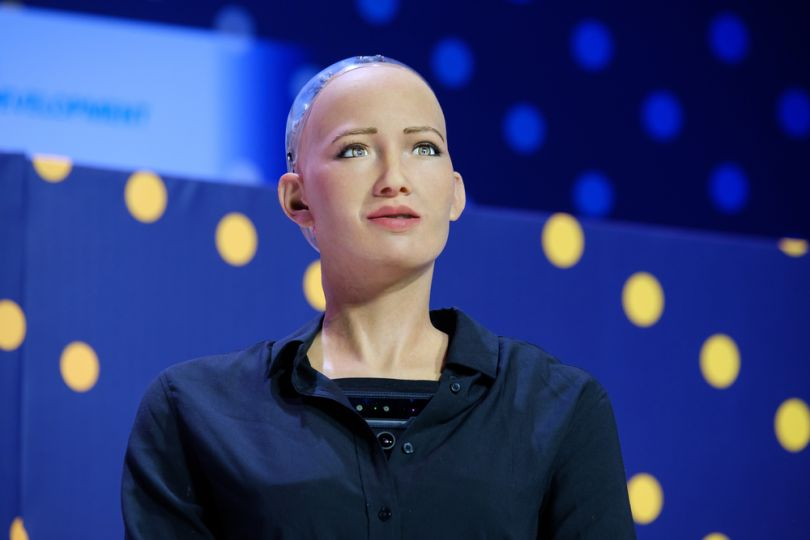 Automatic access, process and make use of information!
CIS041-3 Advanced Information Technology
Two Key underlay technologies
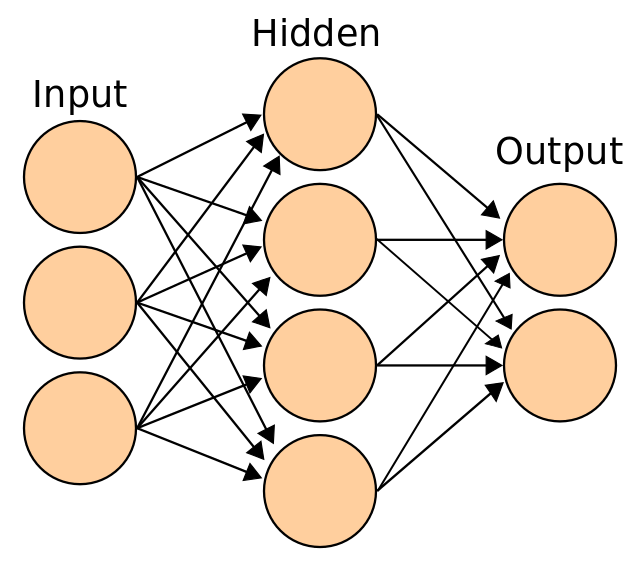 Artificial Neural Networks (architecture)
Forward vs backward
Active function

Machine Learning (approach/framework)
backpropagation algorithm
Gradient descent
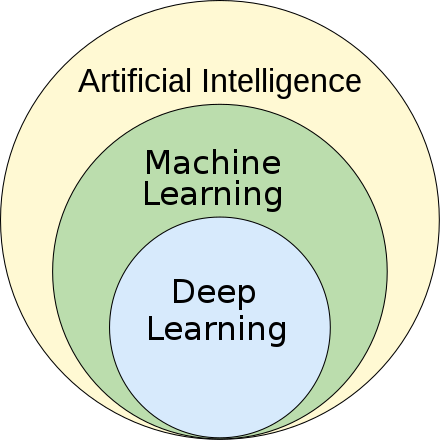 CIS041-3 Advanced Information Technology
Neural networks easy to understand
https://www.youtube.com/watch?v=CqOfi41LfDw

https://www.youtube.com/watch?v=aircAruvnKk&list=PLZHQObOWTQDNU6R1_67000Dx_ZCJB-3pi

The first attempt to build human brain, hope to achieve thinking …
Neural Networks
What is Artificial Neural Networks?
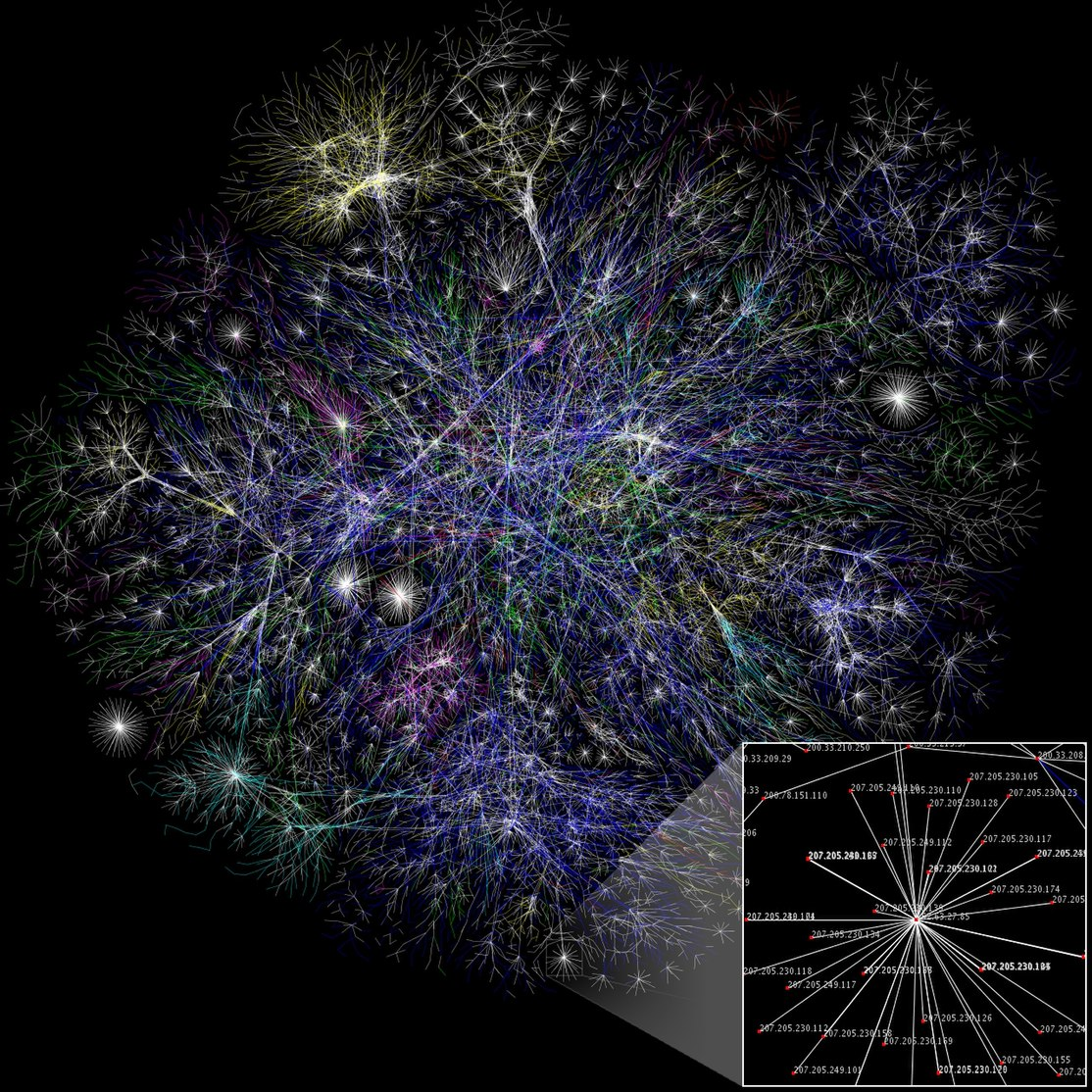 Artificial neural networks (ANNs), usually simply called neural networks (NNs) or neural nets, are computing systems inspired by the biological neural networks that constitute animal brains.
--wikiwand
Three senses of Neural Networks
Biological: An computational information processing model that is inspired by the way of a biological nervous systems (like human brain) process information (human brain). 
Math function: Neural network models can be viewed as defining a function that takes an input (observation) and produces an output (decision).
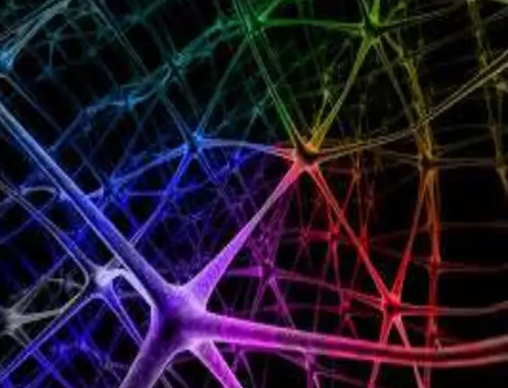 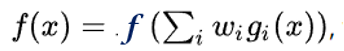 What is Artificial Neural Networks?
BLACK box: ANNs are considered nonliner statistical data processing modelling tools where the complex relationship between inputs and outputs are modelled or patterns are recorded (learnt). 
Like CPU (now no one care about the logic circuit in side CPU) we only care about the ability of computing and memory.
CIS041-3 Advanced Information Technology
Artificial Neural Networks (ANN)
"...a computing system made up of a number of simple, highly interconnected processing elements, which process information by their dynamic state response to external inputs.“    -- the inventor of one of the first neurocomputers, Dr. Robert Hecht-Nielsen
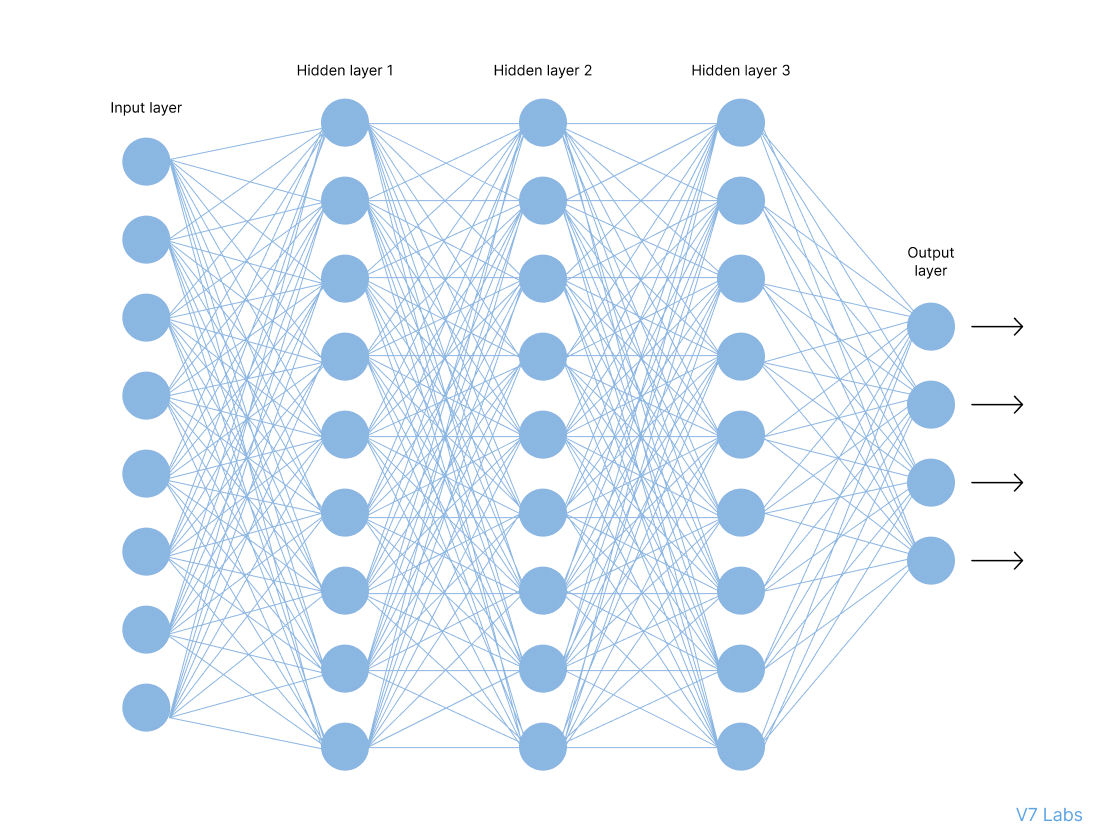 CIS041-3 Advanced Information Technology
Elements of a Neural Networks Architecture
A neural network made of interconnected neurons. Each of them is characterized by its weight (W), bias (b), and activation function (f). Neurons are arranged in:
Input Layer: The input layer takes raw input from the domain. No computation is performed at this layer. Nodes here just pass on the information (features) to the hidden layer. 
Hidden Layer: The hidden layer performs all kinds of computation on the features entered through the input layer and transfers the result to the output layer.
Output Layer: It brings the information learned through the hidden layer and delivers the final value as a result.
CIS041-3 Advanced Information Technology
ANN: Neurons
The basic unit of computation in a neural network is the neuron , often called a node or unit. It receives input from some other nodes, or from an external source and computes an output. 
Each input has an associated weight (w), which is assigned on the basis of its relative importance to other inputs. 
The node applies a function to the weighted sum of its inputs.
Neuron:
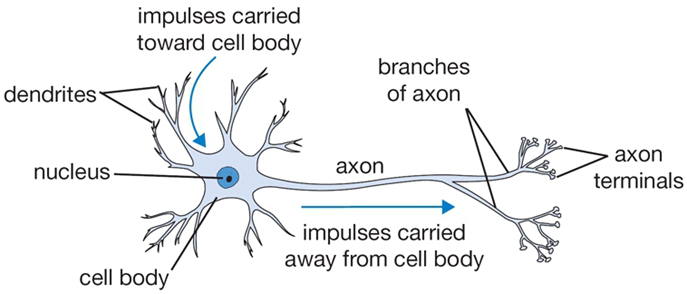 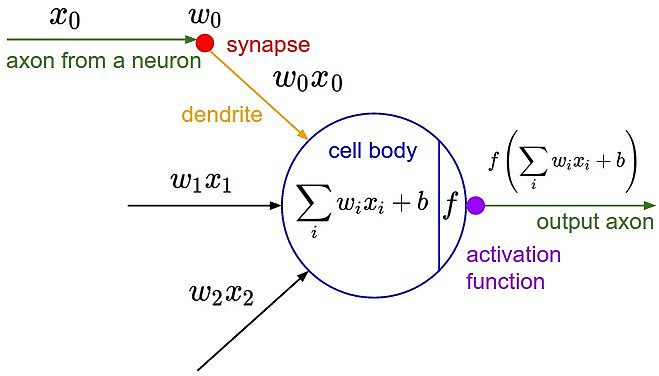 b is a bias,
CIS041-3 Advanced Information Technology
ANN: Activation function
The idea is that the weights (w) are learnable (changeable)
It control the strength of influence and direction: excitory (positive weight) or inhibitory (negative weight) of one neuron on another. 
All the signals are summed. If the final sum is above a certain threshold, the neuron can fire, sending a spike along its axon.
Activation function: f
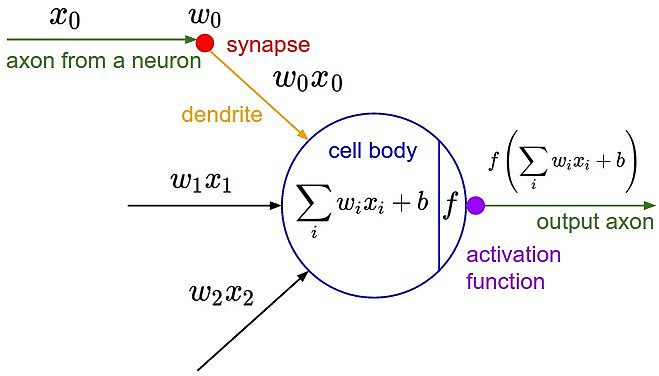 CIS041-3 Advanced Information Technology
Active function
biologically the neurons are connected through synapses where information flows (weights for out computational model), when we train a neural network we want the neurons to fire whenever they learn specific patterns from the data, and we model the fire rate using an activation function.
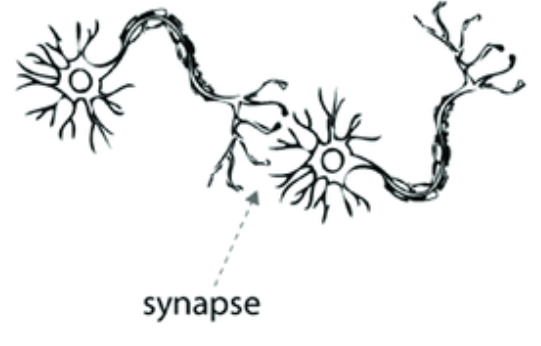 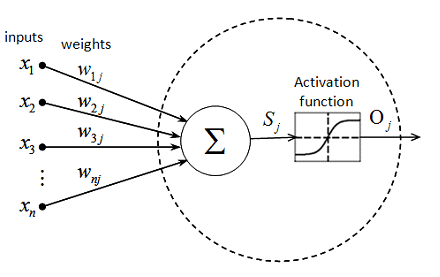 CIS041-3 Advanced Information Technology
Why do NN need an Activation Function?
the purpose of an activation function is to add non-linearity to the neural network.
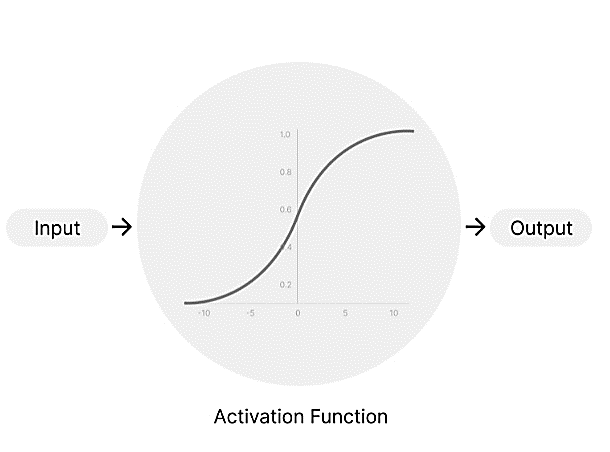 CIS041-3 Advanced Information Technology
Types of activation functions
(ReLu function)
CIS041-3 Advanced Information Technology
Linear Activation Function
The linear activation function, also known as "no activation," or "identity function" (multiplied x 1.0), is where the activation is proportional to the input. It simply spits out the value it was given.
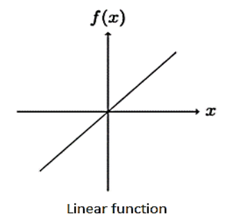 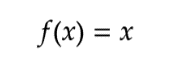 CIS041-3 Advanced Information Technology
Binary Step Function
Binary step function (jump function) depends on a threshold value that decides whether a neuron should be activated or not. The input fed to the activation function is compared to a certain threshold; if the input is greater than it, then the neuron is activated, else it is deactivated, meaning that its output is not passed on to the next hidden layer.
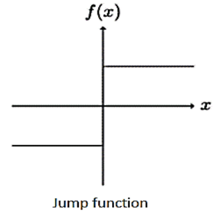 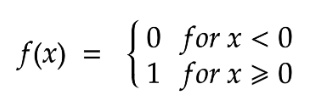 CIS041-3 Advanced Information Technology
Linear and Non-linear functions
The linear activation function is simply a linear regression model. It does not allow the model to create complex mappings between the network’s inputs and outputs. 
Non-linear activation functions solve the limitations of linear.
They allow backpropagation because now the derivative function would be related to the input, and it’s possible to go back and understand which weights in the input neurons can provide a better prediction.
They allow the stacking of multiple layers of neurons as the output would now be a non-linear combination of input passed through multiple layers. Any output can be represented as a functional computation in a neural network.
CIS041-3 Advanced Information Technology
Sigmoid/Logistic Activation Function
This function takes any real value as input and outputs values in the range of -1 to -1 (0 to 1). The larger the input (more positive), the closer the output value will be to 1.0, whereas the smaller the input (more negative), the closer the output will be to -1 (or 0.0), as shown below.
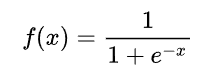 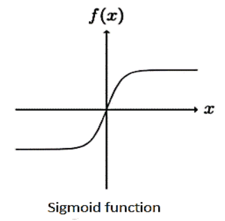 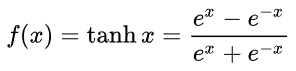 CIS041-3 Advanced Information Technology
ReLU Function
ReLU stands for Rectified Linear Unit. The main catch here is that the ReLU function does not activate all the neurons at the same time. The neurons will only be deactivated if the output of the linear transformation is less than 0.
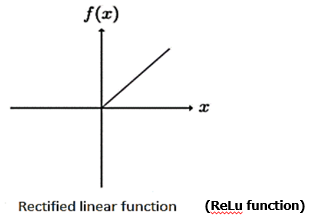 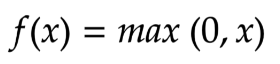 CIS041-3 Advanced Information Technology
Softmax Function*
Softmax activation function, is also called softargmax or normalized exponential function, 
it converts a vector of K real numbers into a probability distribution of K possible outcomes (the sum will be 1). 
It is a generalization of the logistic function and is often used as the last activation function of a neural network to normalize the output of a network to a probability distribution
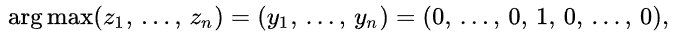 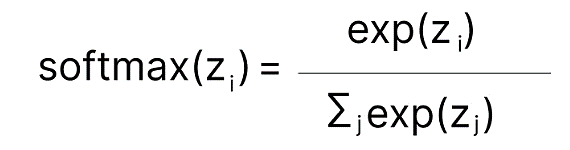 [1.8, 0.9, 0.68]=>[0.58, 0.23, 0.19]
CIS041-3 Advanced Information Technology
Six basic types of Artificial Neural Networks
https://lionbridge.ai/articles/6-types-of-neural-networks-every-data-scientist-must-know/
Perceptron
Multi-layer perceptron (MLP)
Convolutional neural network (CNN)
Recurrent neural network (RNN)
Long short-term memory (LSTM)
Generative Adversarial Networks (GNN)

Hybrid
Encoder–decoder networks
competitive networks such as generative adversarial networks （GNN）
CIS041-3 Advanced Information Technology
1. Perception
A single-layer neural networks. It is used as binary classifiers.
Input values are multiplied with their weights, then adds these values to create the weighted sum. Further, this weighted sum is applied to the activation function ‘f’ to obtain the desired output.
CIS041-3 Advanced Information Technology
2. Multi-layer perception
A forward neural networks with multiple hidden layers. It has a greater processing power and can process linear and non-linear patterns. It is widely used many applications such as patten recognition, predictions.
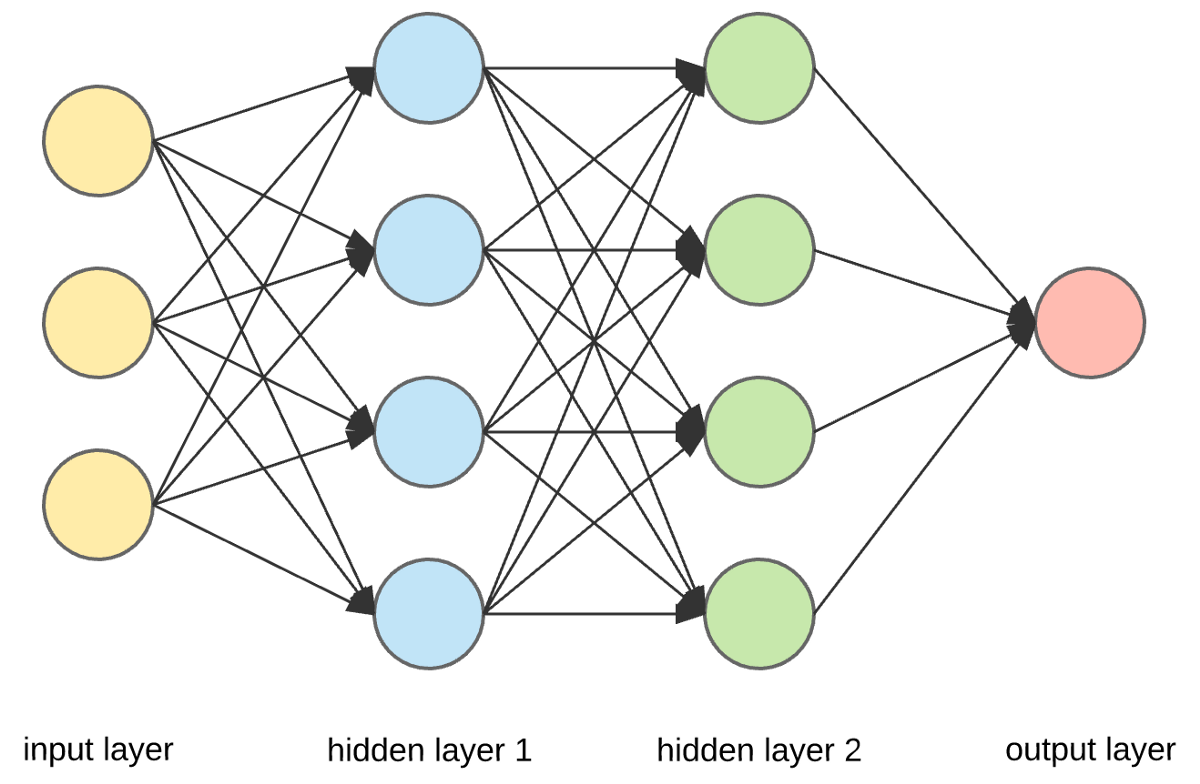 CIS041-3 Advanced Information Technology
3. Convolutional Neural Networks (CNN)
CNN widely used for computer vision. 
It has filter for input and a convolution layer that performs component-wise dot product.
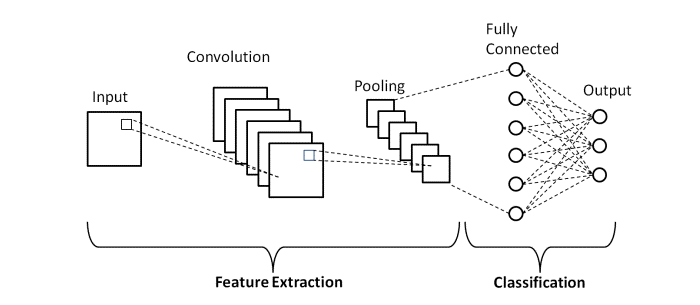 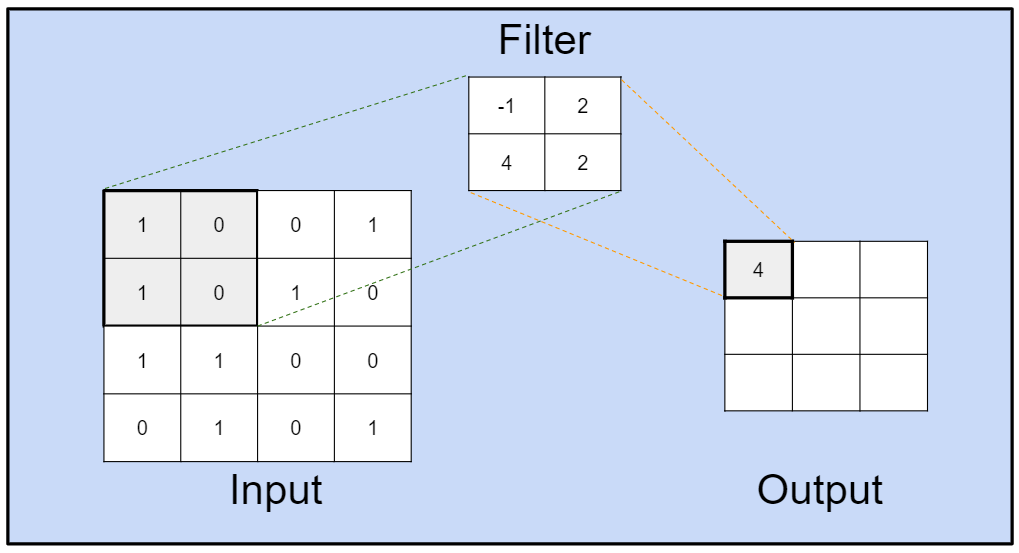 CIS041-3 Advanced Information Technology
4. Recurrent Neural Networks
RNN are networks designed to interpret temporal or sequential information. It takes input from the previous stage and gives its output as input to the next stage.
RNNs taking in input and reusing the activations of previous nodes or later nodes in the sequence to influence the output.
CIS041-3 Advanced Information Technology
5. Long Short-Term Memory Networks
LSTM are a special case of RNNs which can not only retain the most recent information but also a longer retention.
LSTMs are widely used in language translation, speech recognition, text summarization, and video classification.
CIS041-3 Advanced Information Technology
6. Generative Adversarial Networks
GNN contains a generator and a discriminator. The generator model creates new data while the discriminator tries to determine real data from generated data. 
GANs are commonly used to create cartoon images or faces for gaming and animated movies..
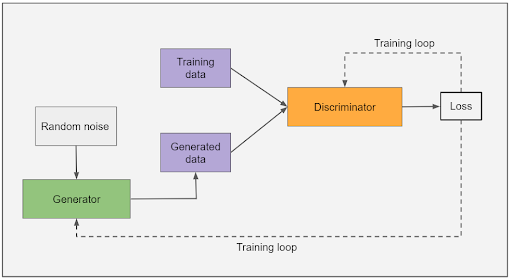 CIS041-3 Advanced Information Technology
CIS041-3 Advanced Information Technology
ANN used in Information systems
Multilayer perceptron (MLP) is used natural language processing (NLP) applications such as speech recognition and machine translation.
CNN used in Sentence Classification , Text understanding, Semantic Parsing, Semantic parsing [3], paraphrase detection [4], speech recognition [5]
RNN used in Natural Language Generation, Paraphrasing and Summarization of User Reviews , Text Classification. 
LSTM used in speech tagging, Named Entity Recognition, Text classification
Deep Neural Networks (DNN)
CIS041-3 Advanced Information Technology
ImageNet challenge on Computer Vision
ImageNet challenge (2009) - ImageNet Large Scale Visual Recognition Challenge (ILSVRC)
CIS041-3 Advanced Information Technology
Deep Neural Networks
https://proceedings.neurips.cc/paper/2012/file/c399862d3b9d6b76c8436e924a68c45b-Paper.pdf
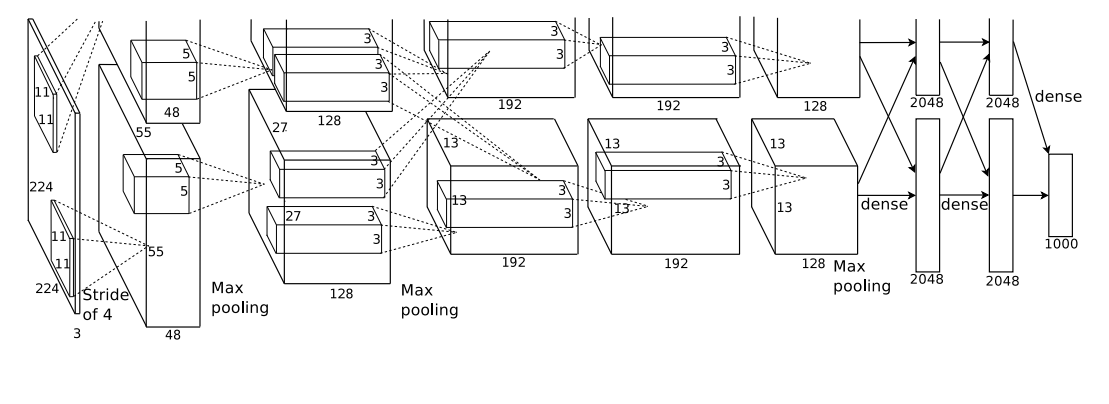 The networks contains eight layers with weights; the first five are convolutional and the remaining three are fully connected.
CIS041-3 Advanced Information Technology
Deep Neural Networks
The network’s input is 150,528-dimensional, and the number of neurons in the network’s remaining layers is given by 253,440–186,624–64,896–64,896–43,264– 4096–4096–1000.

The figure also explicitly showing the delineation of responsibilities between the two GPUs. One GPU runs the layer-parts at the top of the figure while the other runs the layer-parts at the bottom. The GPUs communicate only at certain layers. 
 -- Transfer learning
CIS041-3 Advanced Information Technology
Impact of DNN
The success of ImageNet highlighted the arrival of the era of deep learning
Among the three cornerstones of the NN: Data, Algorithm and the Architecture, architecture overtakes the other two in terms of importance
Allowed a breakthrough transfer learning: the weights learned in state of the art models for ImageNet could be used to initialize models for completely other datasets and improve performance significantly. 
This "fine-tuning" approach allowed achieving good performance with as little as one positive example per category (Donahue et al., 2014)
CIS041-3 Advanced Information Technology
Pretrained model and transfer learning
Pretrained ImageNet models have been used to achieve state-of-the-art results in almost all tasks
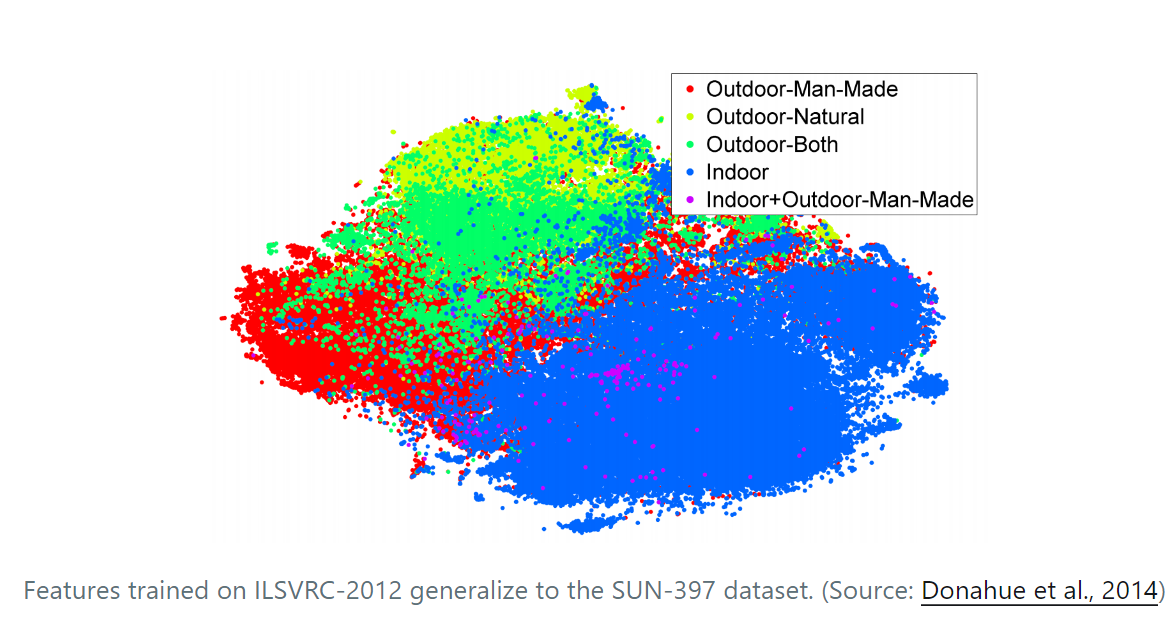 CIS041-3 Advanced Information Technology
“An ImageNet for language”
ELMo, ULMFiT, and the OpenAI transformer. These works made headlines by demonstrating that pretrained language models can be used to achieve state-of-the-art results on a wide range of NLP tasks. Such methods herald a watershed moment: they may have the same wide-ranging impact on NLP as pretrained ImageNet models had on computer vision.
-- SEBASTIAN RUDER 12 JUL 2018
https://ruder.io/nlp-imagenet/
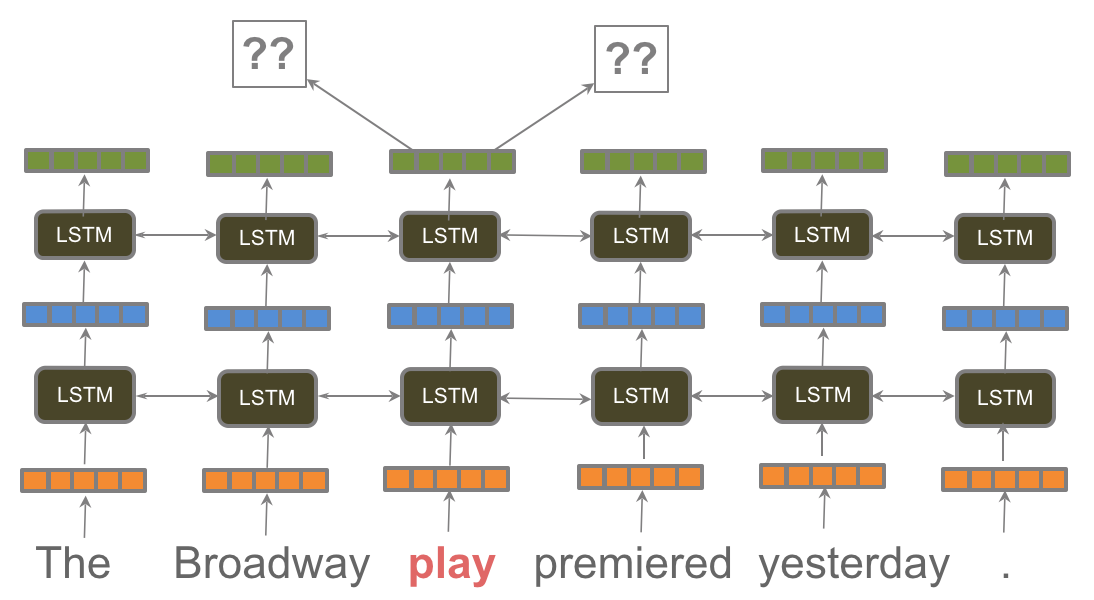 CIS041-3 Advanced Information Technology
DNN in Information Systems
The biggest problem in Information system is Natural Language Understanding (NLU)
Computational Linguistics uses many machine learning techniques include naïve Bayes, k-nearest neighbours, hidden Markov models, decision trees, random forests, and support vector machines since 1080s.  
The use of neutral networks for NLP did not start until the early 2000s. But by the end of 2010s, neural networks transformed NLP, enhancing or even replacing earlier techniques. [https://arxiv.org/pdf/1807.10854.pdf]
This has been made possible because we now have more data to train neural network models and more powerful computing systems to do so.
CIS041-3 Advanced Information Technology
DNN used in NLP
Datasets:
Stanford Question Answering Dataset (SQuAD)
Stanford Natural Language Inference (SNLI) Corpus
WikiText-2 dataset
Language modelling: using pretrained models (transfer learning) + fine-tune proved to be more success and also in many downstream tasks:
long-term dependencies
hierarchical relations
sentiment.
CIS041-3 Advanced Information Technology
Pretrained NN examples
Embeddings from Language Models (ELMo)
Universal Language Model Fine-tuning (ULMFiT)
OpenAI Transformer
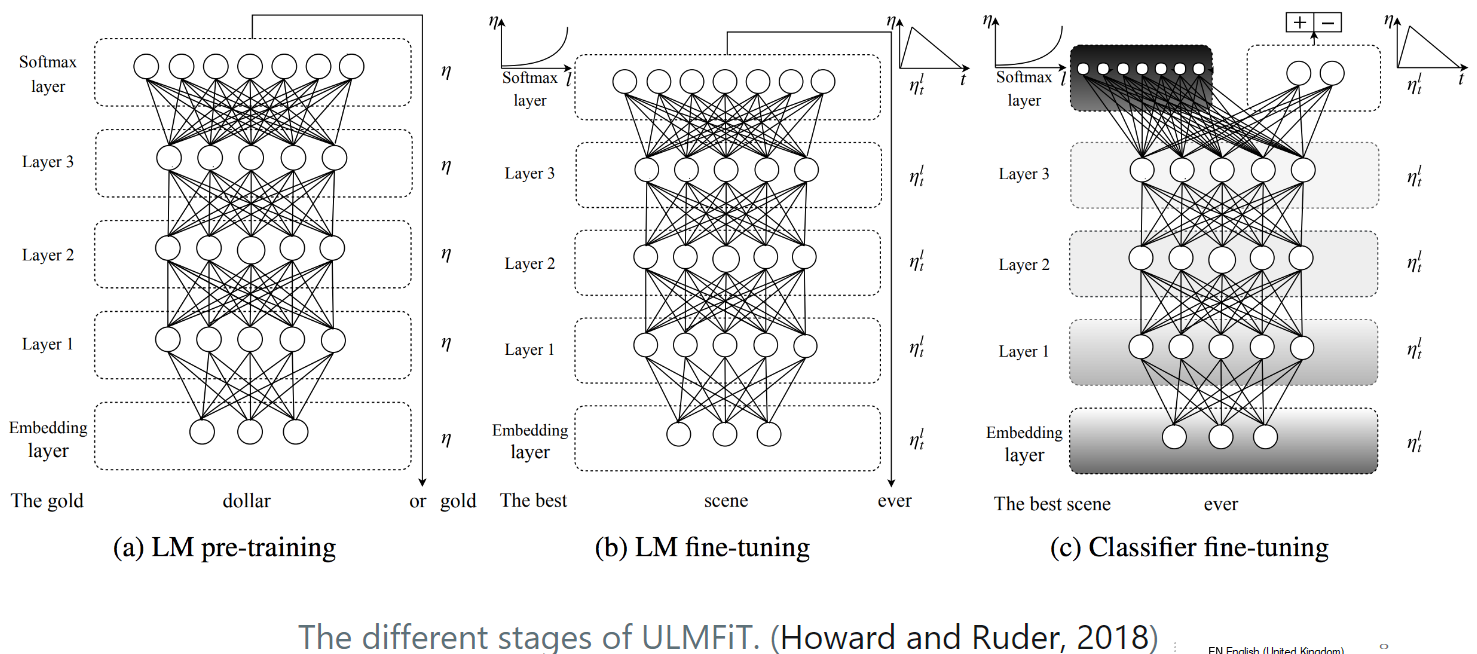 CIS041-3 Advanced Information Technology
The latest NN application in NLP
BERT: Bidirectional Encoder Representations from Transformers (BERT)
BLOOM: BigScience Large Open-science Open-access Multilingual Language Model with 176 billion parameters.
GPT-2: Generative Pre-trained Transformer 2 with 1.5 billion parameters.
GPT-3: Generative Pre-trained Transformer 3, with the unprecedented size of 2048-token-long context and 175 billion parameters (requiring 800 GB of storage).
CIS041-3 Advanced Information Technology
GPT3
https://www.youtube.com/watch?v=PqbB07n_uQ4&t=388s
CIS041-3 Advanced Information Technology
Example of using GPT3
Build a chat box with GPT3
https://www.youtube.com/watch?v=74WPFGAADt4
Open AI Playground: https://beta.openai.com/playground
CIS041-3 Advanced Information Technology
Summary
AI is a hot, debatable area particularly on the aspect of what is intelligence.
AI has achieved a great advancements (computer vision and NLP) thanks to distributed computing and Big Data. 
AI in its 3rd wave and driven by advancement in ANN and Machine Learning 
ANN is trying to build a biological brain on computer (with memory and computation similar to human)
ANN has three cornerstones: Architecture, Algorithms and training data. The focuse was algorithm -> architecture (connection and depth of the layers) -> data  
ANN have great potential in NLP (part of human intelligence)
CIS041-3 Advanced Information Technology